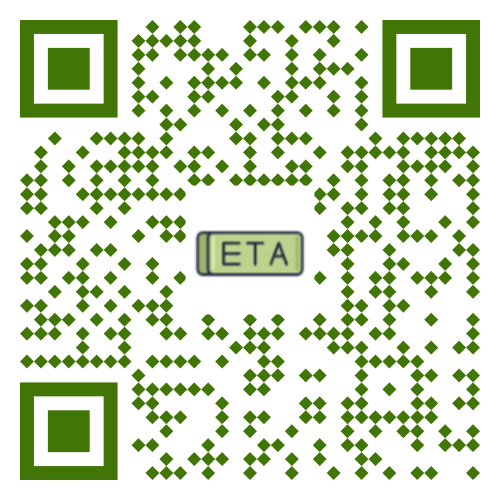 PLACES
(YER İSİMLERİ)
www.egetolgayaltinay.com
Building
City
Downtown
Skyscraper
Bina
Şehir
Şehir Merkezi
Gökdelen
Shopping Centre
Kiosk
Hospital
Street
Alışveriş Merkezi
Büfe
Hastane
Sokak
www.egetolgayaltinay.com
Country
Farm
Garden
Town
Kırsal Bölge
Çiftlik
Bahçe
Kasaba
Hometown
Memleket
Uptown
Şehir dışı
Village
School
Museum
Traffic Jam
Köy
Okul
Müze
Trafik Sıkışıklığı
www.egetolgayaltinay.com
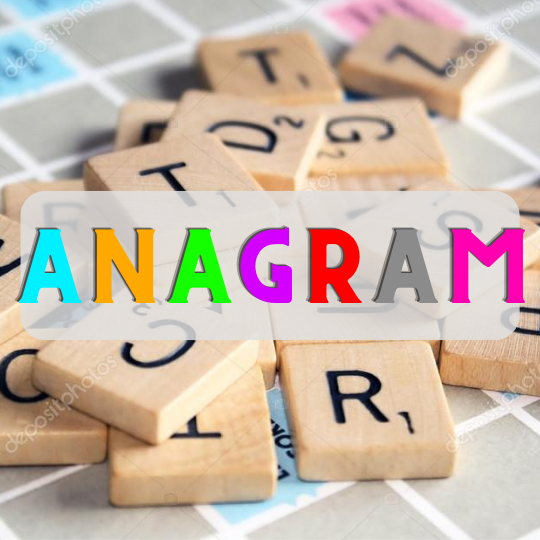 Konu ile ilgili oyuna aşağıdaki linkten ulaşabilirsiniz:

https://www.egetolgayaltinay.com/lessons/79
Adjectives
(Sıfatlar)
www.egetolgayaltinay.com
Good
Bad
Boring
Enjoyable
İyi
Kötü
Short
Tall
Sıkıcı
Eğlenceli
Kısa
Uzun
Noisy
Quiet
Young
Old
Gürültülü
Sessiz
Genç
Yaşlı
www.egetolgayaltinay.com
$850
$320.000
Cheap
Expensive
Fat
Thin/Slim
Cold
Hot
Ucuz
Pahalı
Şişman
Zayıf
Soğuk
Sıcak
Happy
Sad
Small
Big
Slow
Fast
Mutlu
Üzgün
Küçük
Büyük
Yavaş
Hızlı
www.egetolgayaltinay.com
Other Important Adjectives
(Diğer Önemli Sıfatlar)
Nutritious:
Besleyici
Beautiful:
Güzel
Healthy:
Sağlıklı
Busy:
Meşgul
Heavy:
Ağır
Peaceful:
Huzurlu
Careful:
Dikkatli
Relaxing:
Rahatlatıcı
High:
Yüksek
Clean:
Temiz
Safe:
Güvenli
Interesting:
İlginç
Crowded:
Kalabalık
Strong:
Güçlü
Large:
Geniş
Easy:
Kolay
Warm:
Ilık
Long:
Uzun(Yatay)
New:
Yeni
Low:
Alçak
Exciting:
Heyecan verici
www.egetolgayaltinay.com
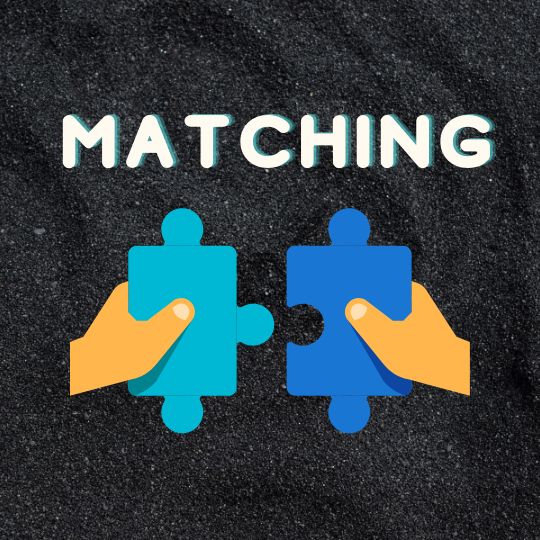 Konu ile ilgili oyuna aşağıdaki linkten ulaşabilirsiniz:

https://www.egetolgayaltinay.com/lessons/81
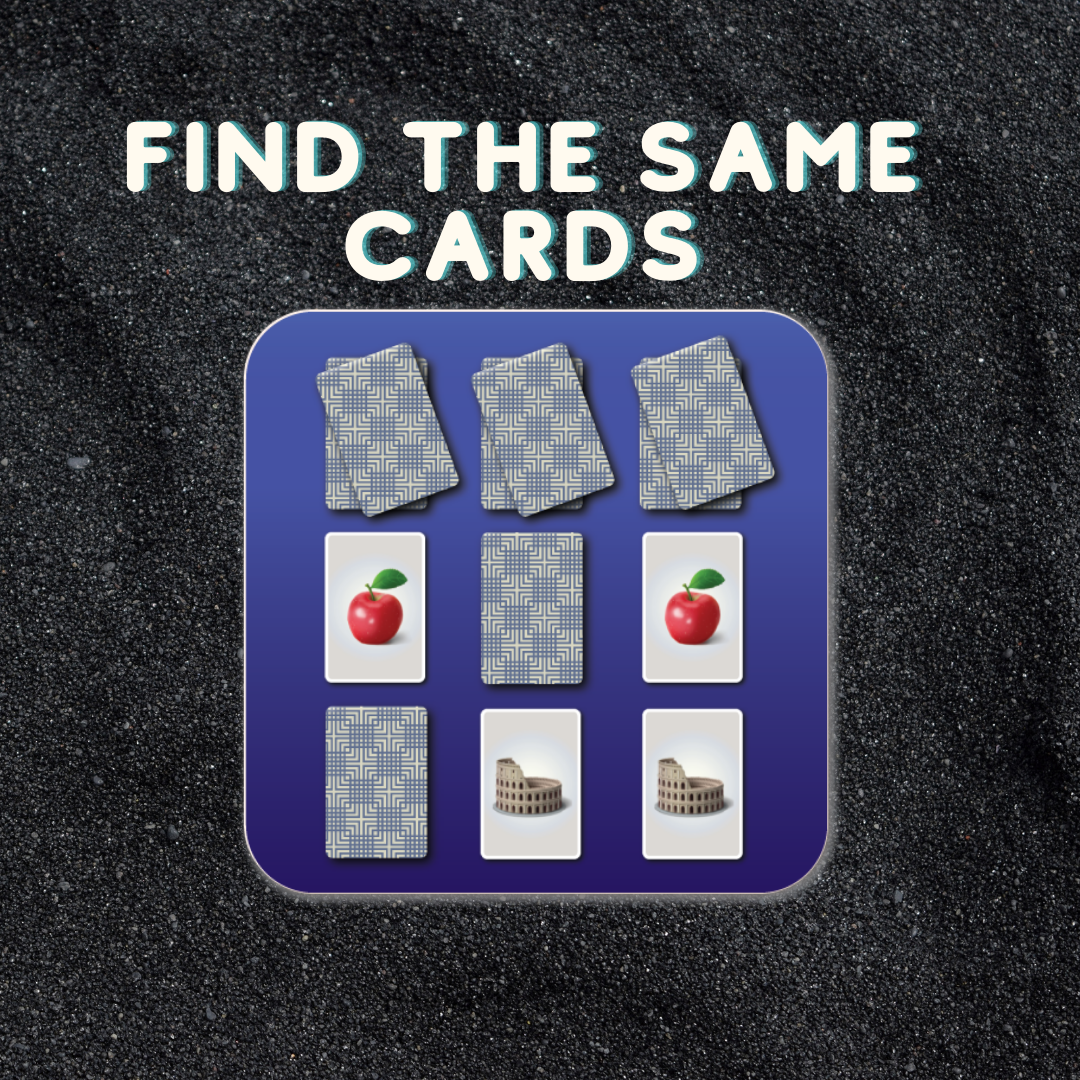 Konu ile ilgili oyuna aşağıdaki linkten ulaşabilirsiniz:

https://www.egetolgayaltinay.com/lessons/82
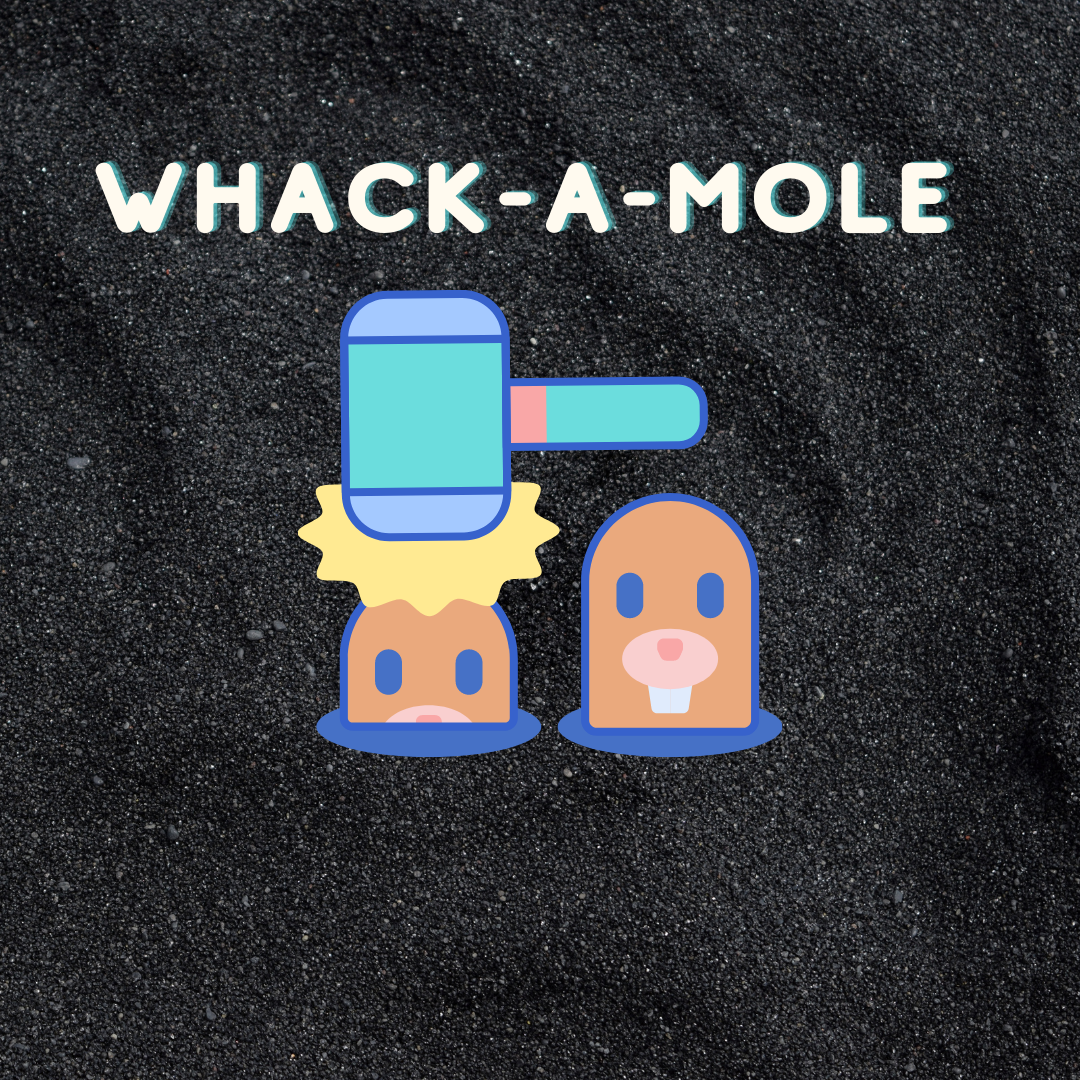 Konu ile ilgili oyuna aşağıdaki linkten ulaşabilirsiniz:

https://www.egetolgayaltinay.com/lessons/83
Comparatives
(Karşılaştırma Yapıları)
www.egetolgayaltinay.com
Comparatives
(Karşılaştırma)
«Comparatives» İngilizcedeki karşılaştırma yapılarıdır. En az iki şeyi birbiriyle kıyaslarken kullanılır. Cümle içindeki kullanımı şu şekildedir: (Türkçede «daha» yapısıyla kullanılır)
Pelin is short.
Enes is tall.
Pelin kısadır.
Enes uzundur.
Enes is taller than Pelin.
Enes, Pelin’den daha uzundur.
Karşılaştırmada kullanılan sıfat 1 heceliyse:
-ER
TALL
TALL
SHORT
Sıfatın sonuna « –er » eki gelir.Karşılaştırma yapılan şeyin öncesine ise «than» yazılır.
www.egetolgayaltinay.com
Comparatives
(Karşılaştırma)
John is handsome.
Sam is ugly.
John yakışıklıdır.
Sam çirkindir.
John is more handsome than Sam.
John, Sam’den daha yakışıklıdır.
Karşılaştırmada kullanılan sıfat 1den FAZLA heceliyse:
MORE
HANDSOME
UGLY
HANDSOME
Sıfattan önce MORE yazılır.Karşılaştırma yapılan şeyin öncesine ise «than» yazılır.
www.egetolgayaltinay.com
Bazı sıfatlar son harflerinden dolayı kendilerine gelecek « –er» ekini değiştirirler.
1) Bir sıfat –e harfi ile bitiyorsa, sadece –r eki alır.
Safer
Safe
2) Bir sıfat ünsüz harf + -y harfi ile bitiyorsa, sadece –y harfi düşer ve -ier eki alır.
Funny
Funnier
Heavy
Heavier
3) Bazı ünsüz harf + ünlü harf + ünsüz harf ile biten sıfatlarda, sondaki ünsüz harf iki kere yazılır, daha sonra –er eki alır.
Thin
Thinner
Hot
Hotter
Big
Bigger
www.egetolgayaltinay.com
Some Rules of Comparatives
(Karşılaştırma Yapılarının Bazı Kuralları )
Düzensiz Sıfatlar:
Bazı sıfatlar ne öncesine «more» ne de ardından «-er» eki alır. Bu sıfatlar, tamamen farklı kelimelere dönüşür.
1) Good
Better
(Daha iyi)
(İyi)
Worse
(Daha kötü)
2) Bad
(Kötü)
Less
3) Little
(Daha az)
(Az)
More
(Daha fazla)
4) Much
(Fazla)
My car is better than your car.
Benim arabam, Senin arabandan daha iyidir.
www.egetolgayaltinay.com
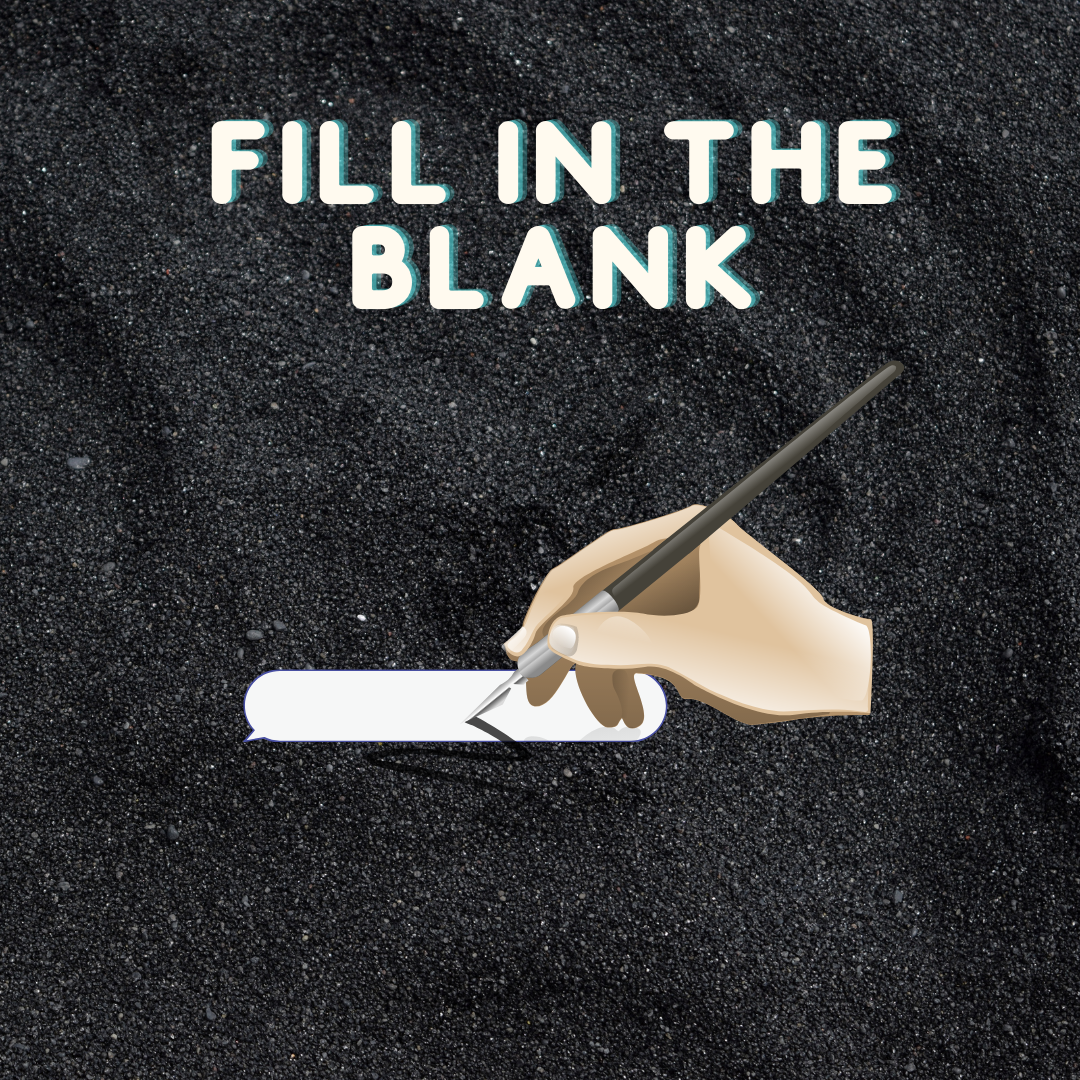 Konu ile ilgili oyuna aşağıdaki linkten ulaşabilirsiniz:

https://www.egetolgayaltinay.com/lessons/78
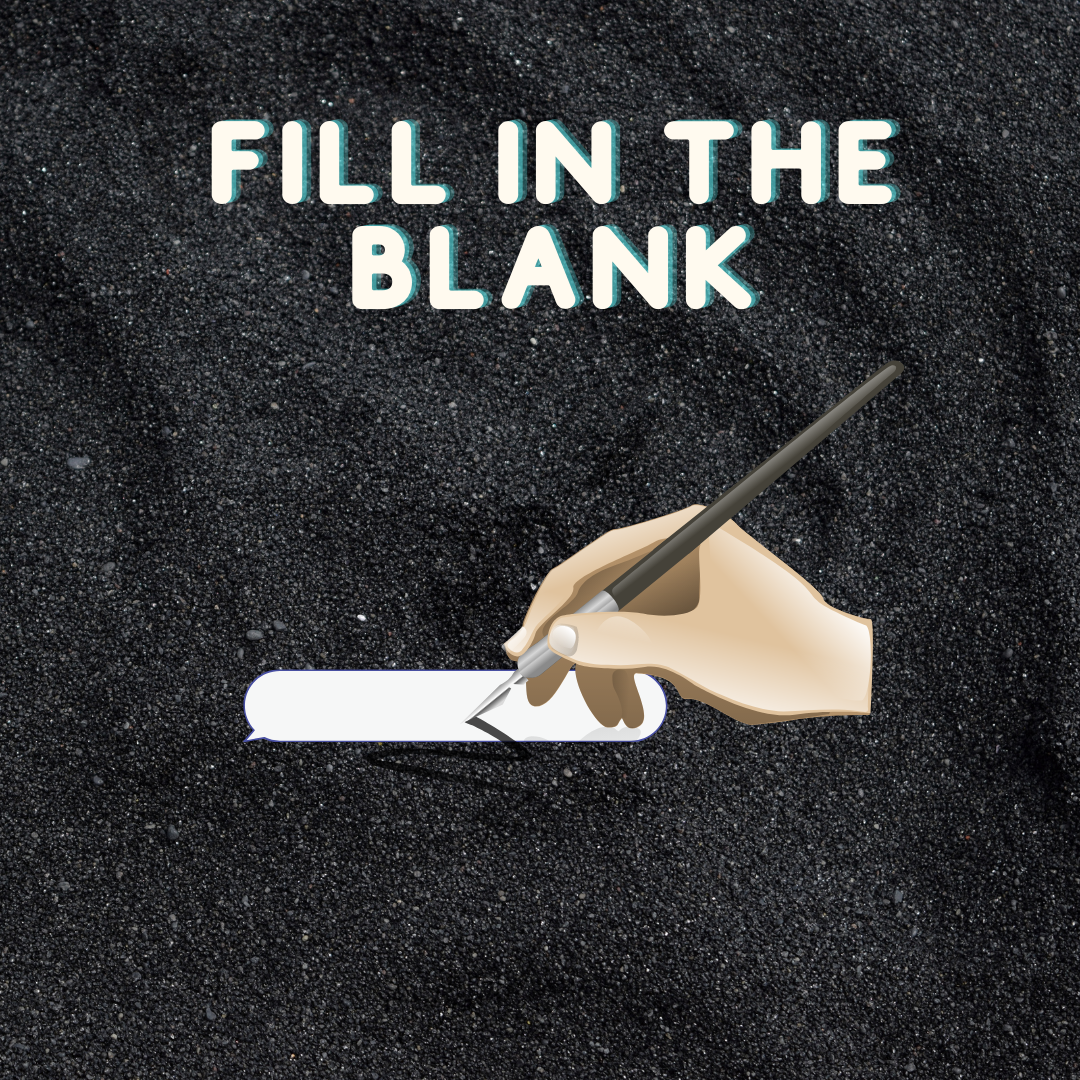 Konu ile ilgili oyuna aşağıdaki linkten ulaşabilirsiniz:

https://www.egetolgayaltinay.com/lessons/77
Activities
(Aktiviteler)
www.egetolgayaltinay.com
Climb
Wash
Cook
Take a nap
Tırmanmak
Yıkamak
Yemek yapmak
Kestirmek
Draw
Swim
Feed
Study
Resim Çizmek
Yüzmek
Beslemek
Ders çalışmak
www.egetolgayaltinay.com
Grow
Sleep
Help
Skip rope
Büyümek
Uyumak
Yardım etmek
İp atlamak
Knit
Run
Make a cake
Ride
Örgü örmek
Koşmak
Pasta yapmak
Sürmek
www.egetolgayaltinay.com
Activities
(Aktiviteler)
Set
Play
Prepare
Kurmak
Oynamak
Hazırlamak
Buy
Fly a kite
Sell
Satın almak
Uçurtma uçurmak
Satmak
Wait
Water the flowers
Swing
Beklemek
Çiçekleri sulamak
Sallanmak
www.egetolgayaltinay.com
Present Continous Tense
(Şimdiki Zaman)
www.egetolgayaltinay.com
Present Continous Tense
(Şimdiki Zaman)
Now: Şimdi
At the moment: Şu anda
Right now: Tam şimdi
Konuşma esnasında gerçekleşen eylemlerden bahsederken kullanılır. 
(Türkçede «–yor» eki olarak kullanılır.)
Ben şimdi yüzüyorum.
1) I am swimming now.
2) He is studying English
At the moment.
O şu anda İngilizce çalışıyor.
3) They are listening music right now.
Onlar tam şimdi müzik dinliyorlar.
www.egetolgayaltinay.com
Present Continous Tense
2) He is studying English
At the moment.
3) They are listening music right now.
1) I am swimming now.
+ (fiil)-ing
am
I
He
She
It
is
+ (fiil)-ing
You
We
They
are
+ (fiil)-ing
www.egetolgayaltinay.com
Bazen özne olarak; zamir yerine özel isim kullanılabilir. Bu gibi durumlarda özel ismin hangi zamir ile denk olduğuna bakmak gerekir.
(He)
is
Ahmet ____ playing computer games.
(They)
are
Ayşe and Zeynep   _____ swimming.
(We)
are
Ayşe and I   _____ cooking dinner.
www.egetolgayaltinay.com
Translate the sentences given below.
1) I am feeding my dog now.
1) Ben şimdi köpeğimi besliyorum.
2) You are playing football at the moment.
2) Sen şu anda futbol oynuyorsun.
3) Ahmet is sleeping.
3) Ahmet uyuyor.
www.egetolgayaltinay.com
Negative Sentences
(Olumsuz Cümleler)
Interrogative Sentences
(Soru Cümleleri)
Şimdiki zamanda olumsuz cümle yapmak için: «am, is, are» yapılarından sonra «not» getirilir.
Şimdiki zamanda soru cümlesi yapmak için: «am, is, are» yapıları cümle başına getirilir.
I am not feeding my dog now.
Am I feeding my dog now?
Şimdi köpeğimi beslemiyorum.
Şimdi köpeğimi besliyor muyum?
She is not reading a book now.
Is she reading a book now?
O şimdi bir kitap okumuyor.
O şimdi bir kitap okuyor mu?
are not = aren’t
is not = isn’t
www.egetolgayaltinay.com
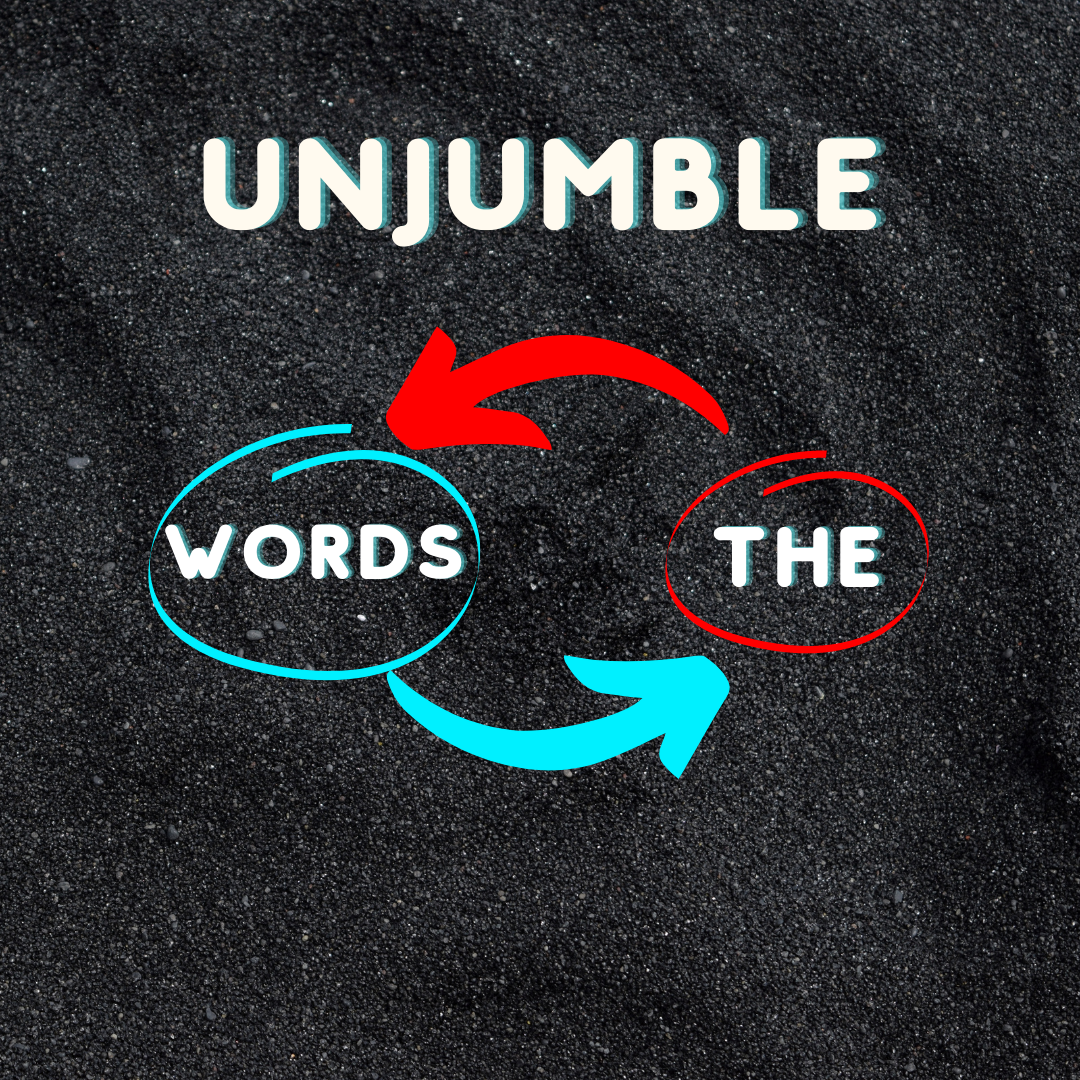 Konu ile ilgili oyuna aşağıdaki linkten ulaşabilirsiniz:

https://www.egetolgayaltinay.com/lessons/80
SAMPLE
QUESTIONS
www.egetolgayaltinay.com
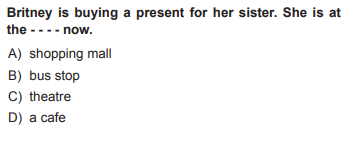 www.egetolgayaltinay.com
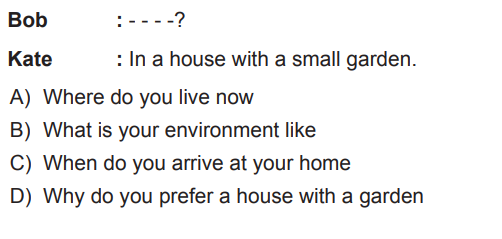 www.egetolgayaltinay.com
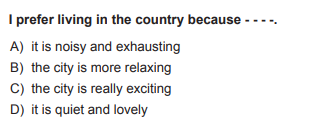 www.egetolgayaltinay.com
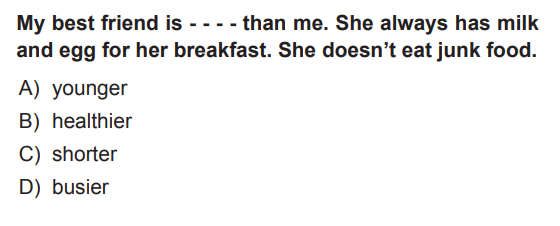 www.egetolgayaltinay.com
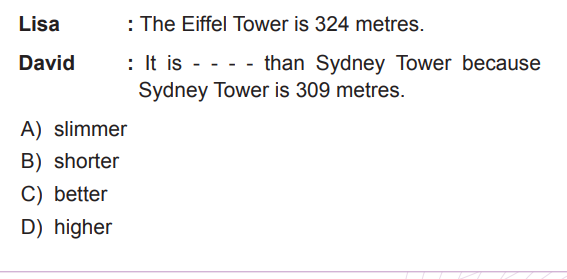 www.egetolgayaltinay.com
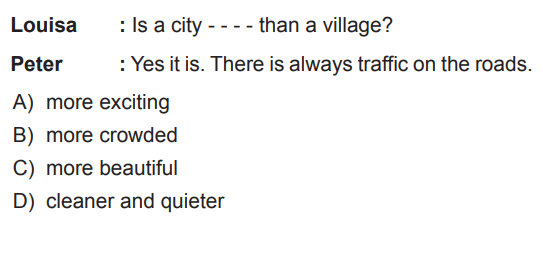 www.egetolgayaltinay.com
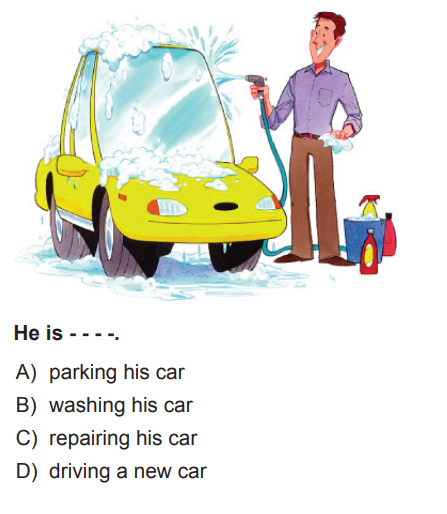 www.egetolgayaltinay.com
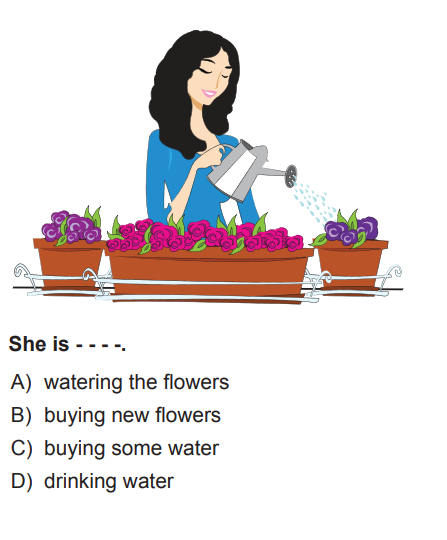 www.egetolgayaltinay.com
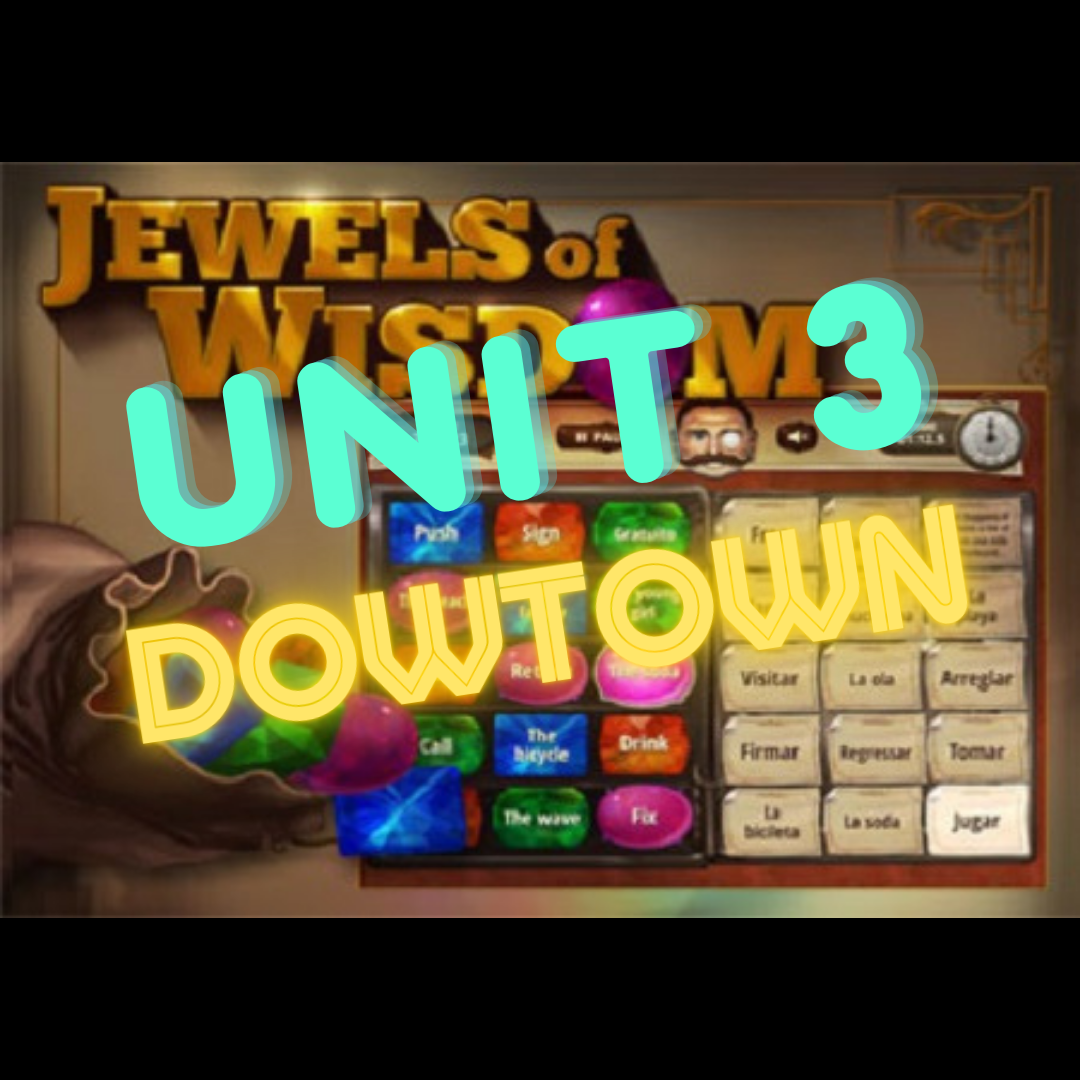 Ünite sonu kelime oyununa aşağıdaki linkten ulaşabilirsiniz:

https://www.egetolgayaltinay.com/lessons/76
www.egetolgayaltinay.com
Slaytın PDF formatına karekod ile ulaşabilirsiniz:
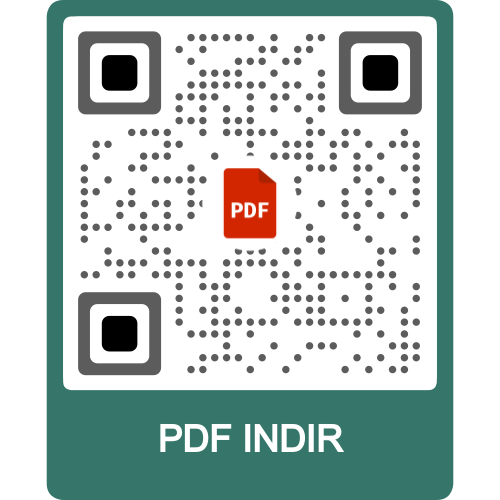 www.egetolgayaltinay.com
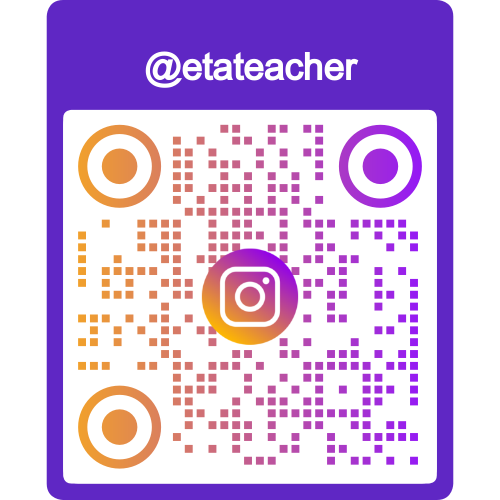 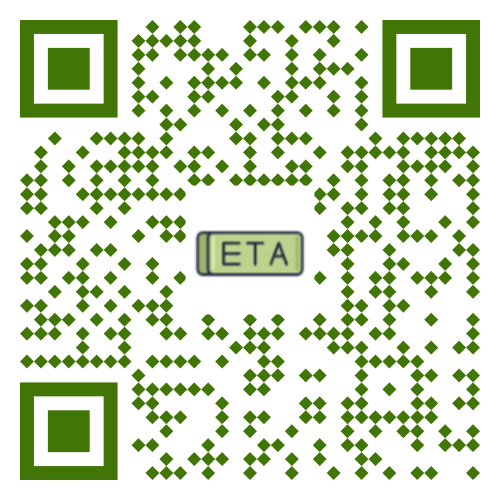 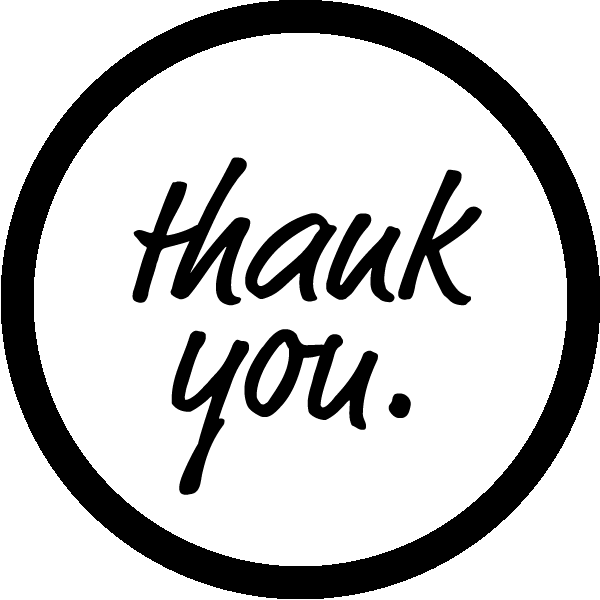 Ege Tolgay Altınay
Akköprü Ortaokulu  Tuşba/VAN
Bu, ve benzeri içerikler için:www.egetolgayaltinay.com adresini ziyaret edebilirsiniz.